Презентация к творческому проекту по основам светской этики и религиозного права
МОУ С(К)ОШИ №4
ученица 4 класса
Алоян Тина
рук.Вершинина О.Н.
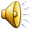 Я , моя  семья - традиции моей семьи.
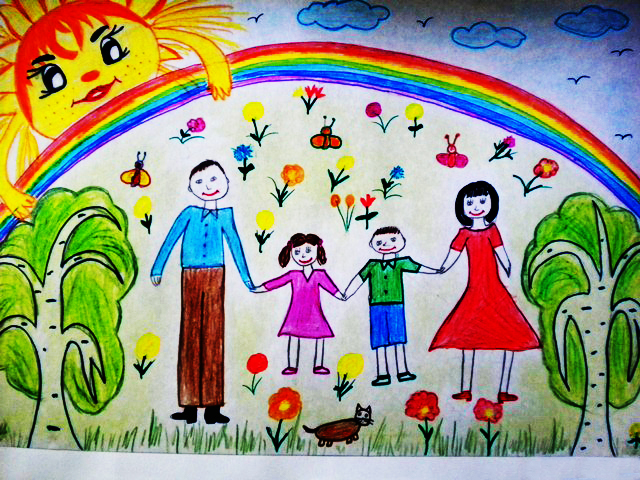 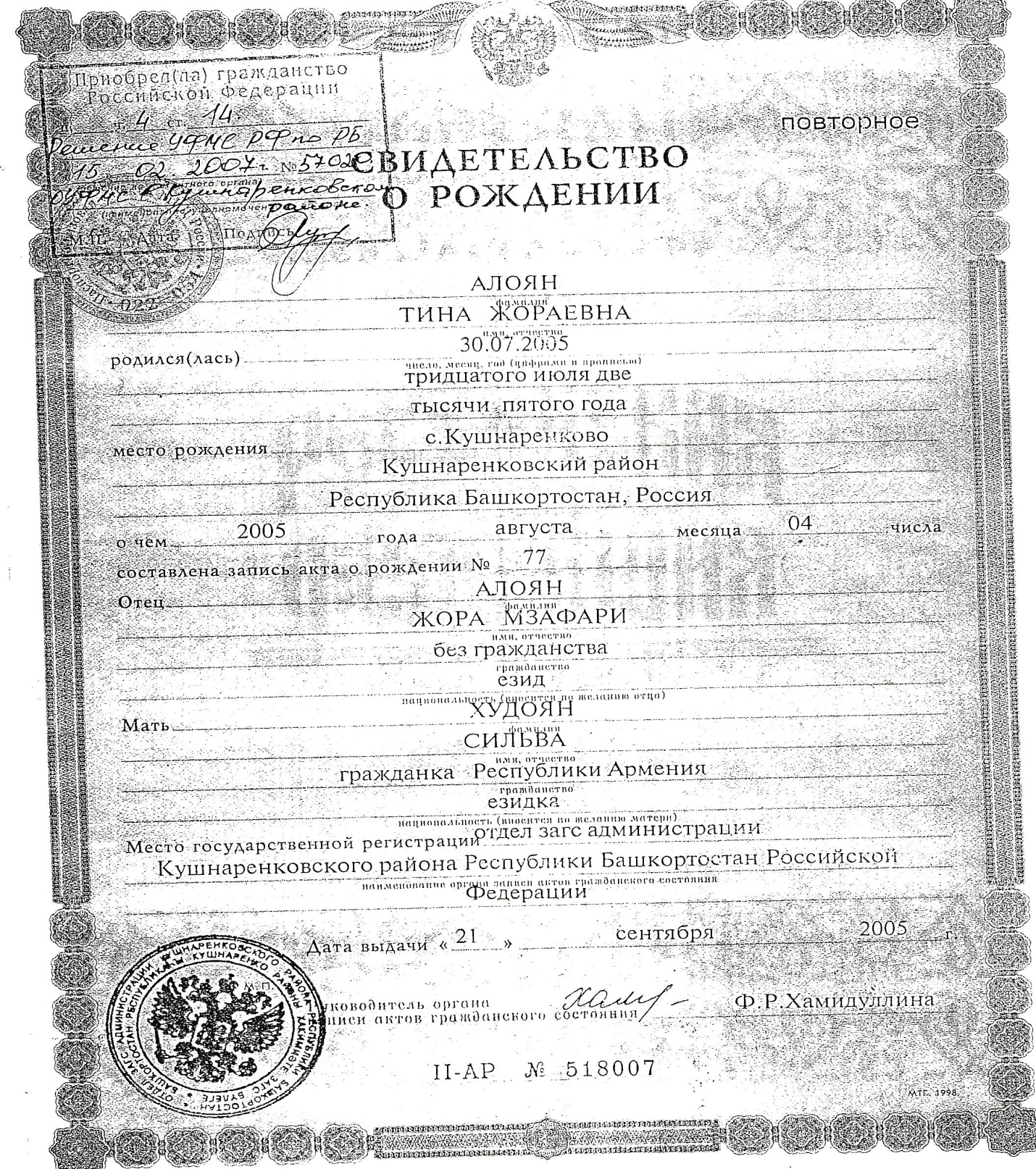 Это я
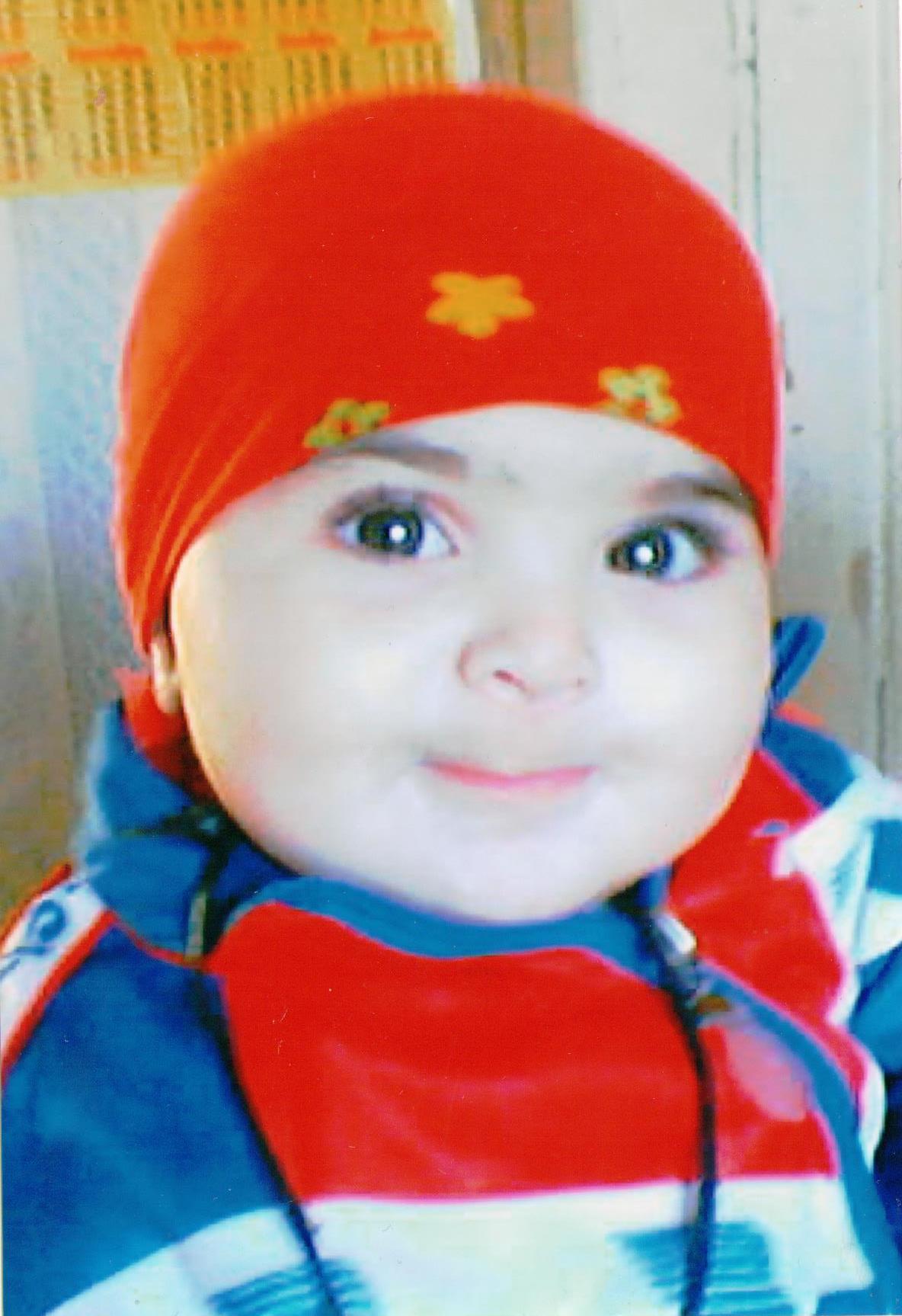 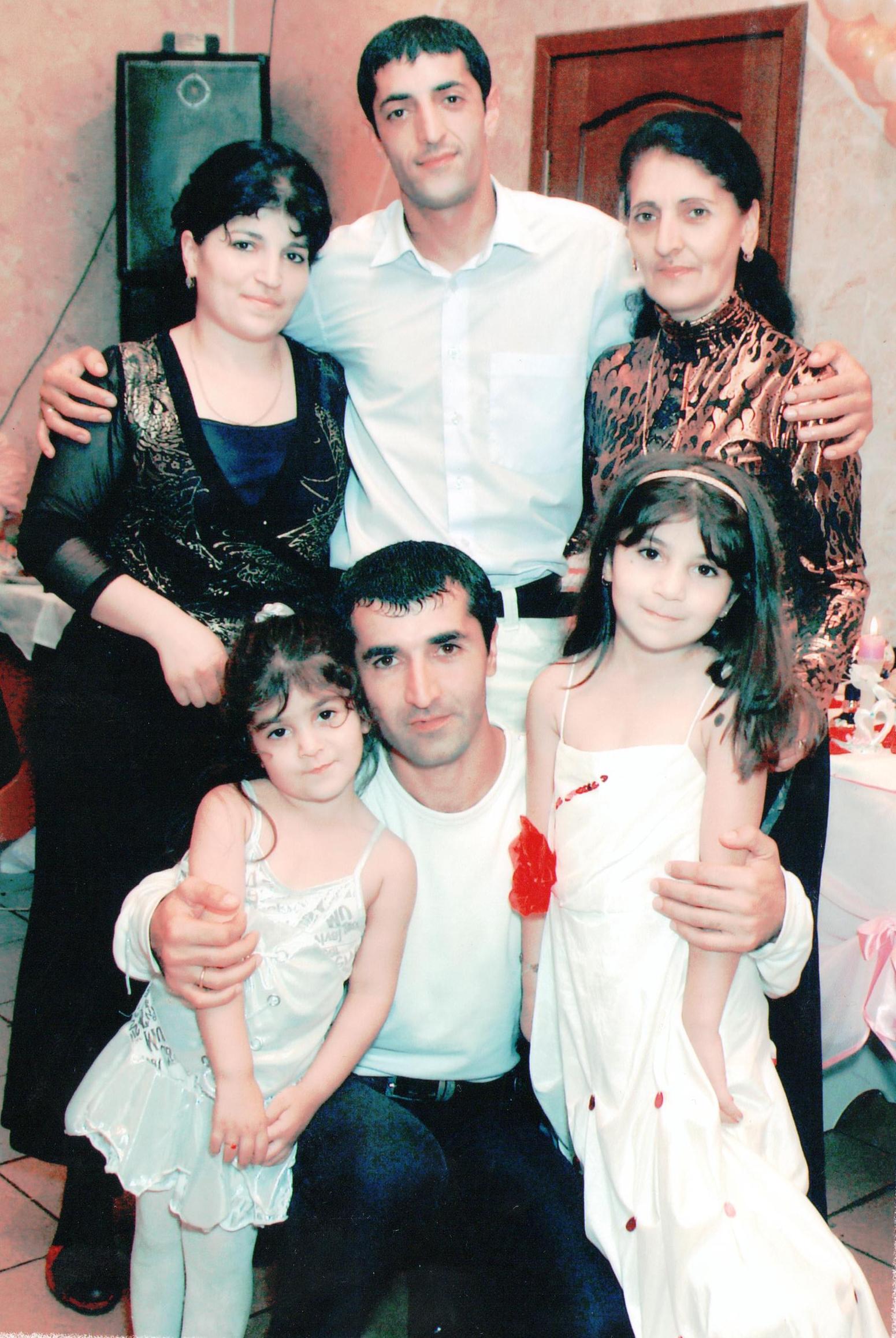 Наша дружная семья
У нас в школе учатся дети разных национальностей
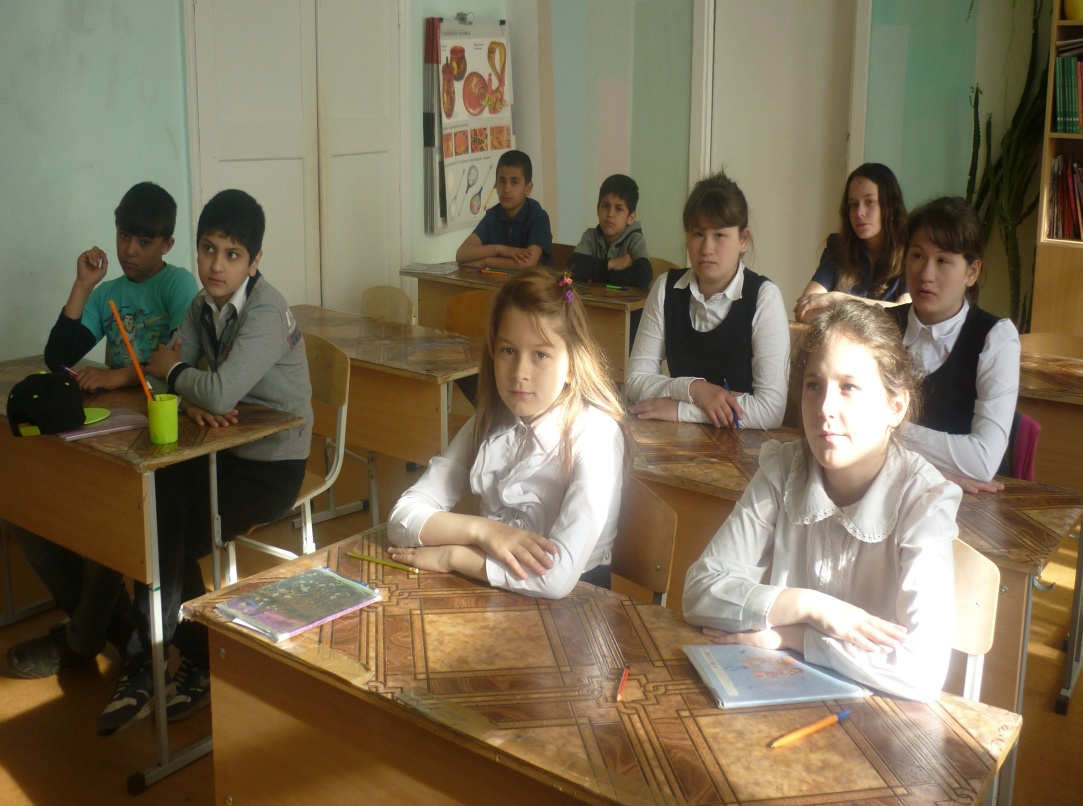 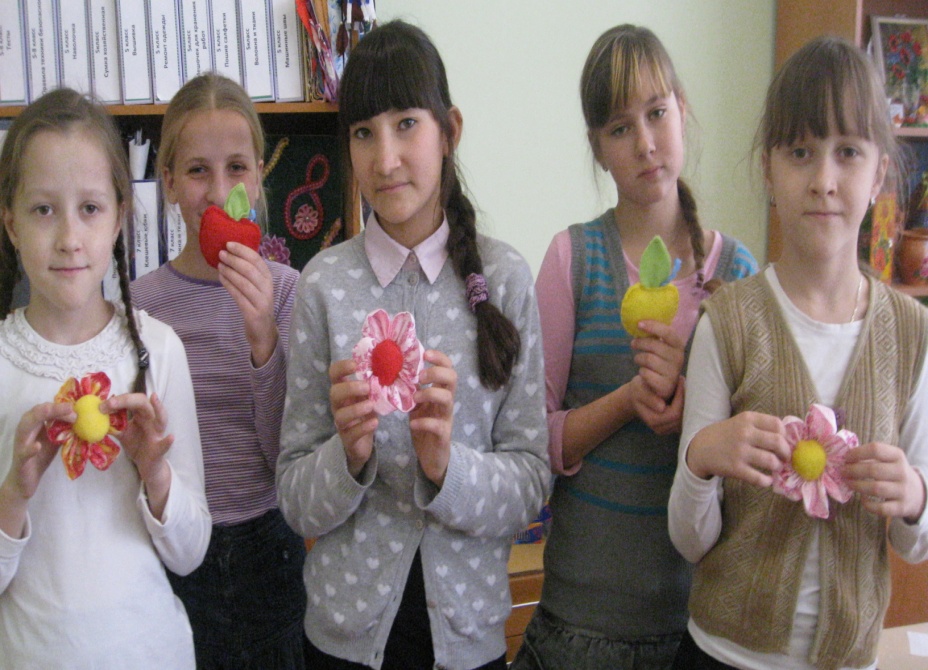 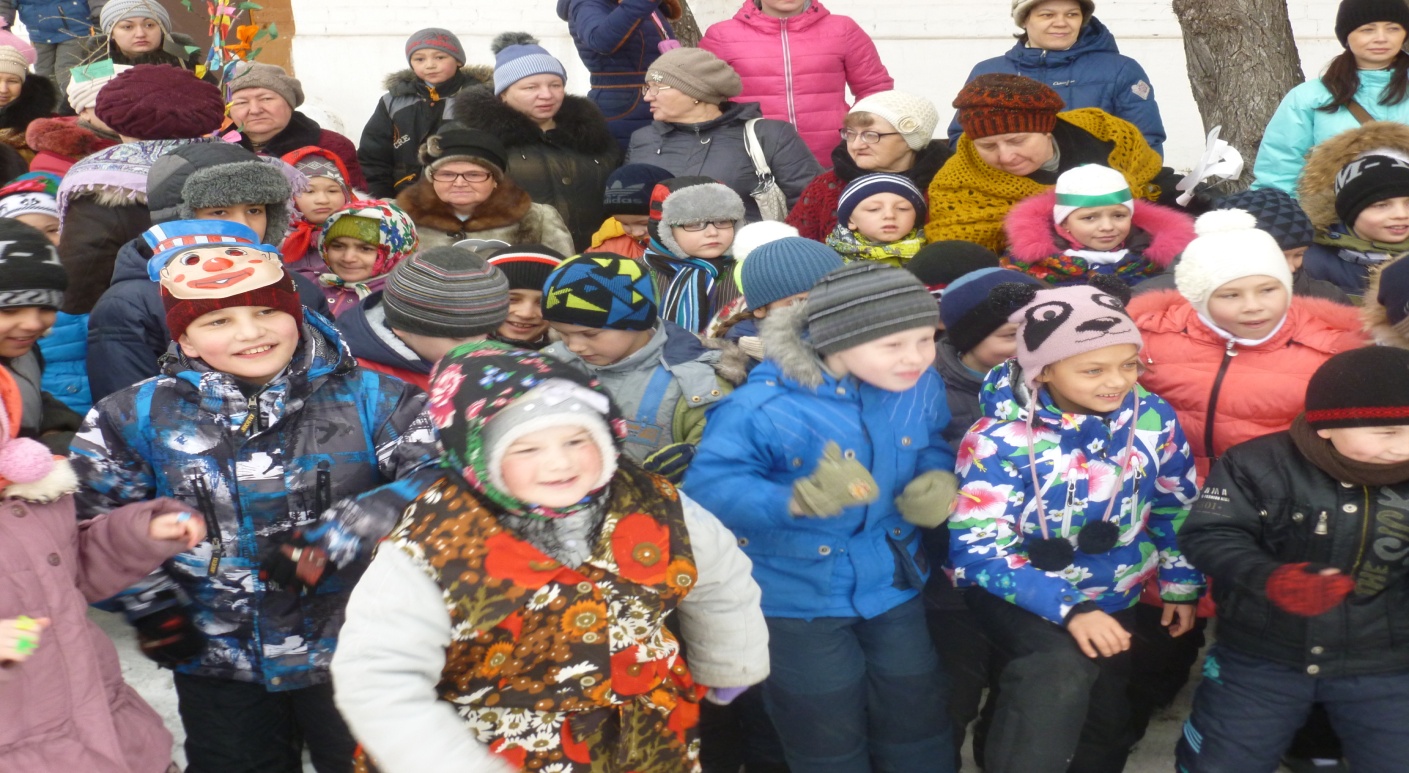 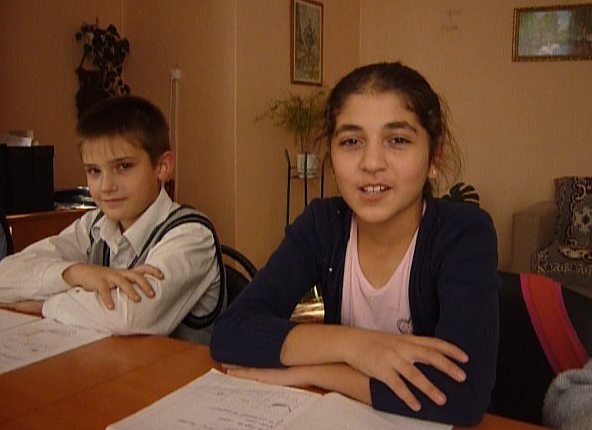 Езид – национальность, исторической родиной которой считается Месопотамия. Это прямые потомки древних вавилонян. Само вероисповедание носит название «езидизм»
».
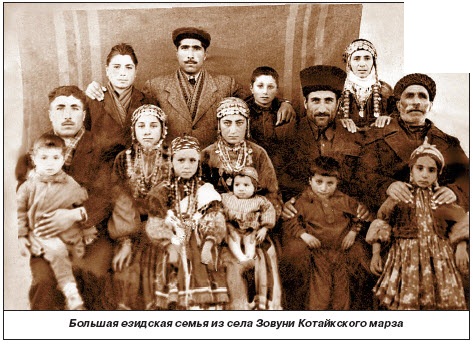 Флаг езидов
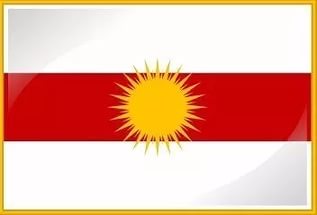 Лалеш – главная святыня езидов
Храм  в Ираке около города Мосул-святыня и место паломничества езидов
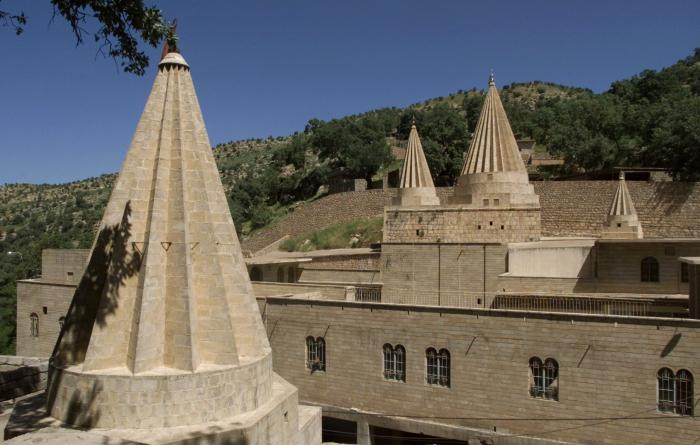 Религия  езидов
Езидская мифология
Существуют три силы:
Бог  
Ангел-павлин Малаке Таус
Солнце
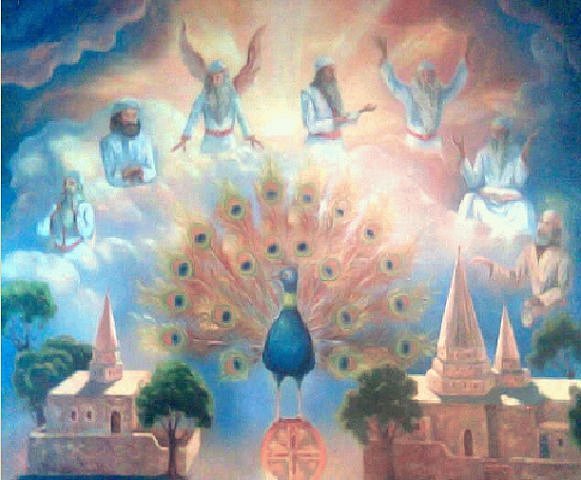 Основные  культовые предметы —   7  бронзовых литых статуэток птицы на высокой подставке (санджак), хранящиеся в Лалеше
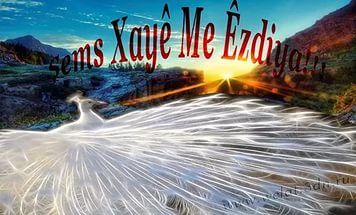 Малак-Тавус (ангел-павлин)
 глава ангелов в религии езидов
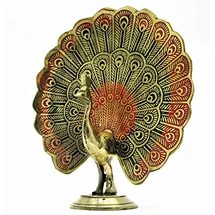 Праздник Айда Эзид-день сотворения мира
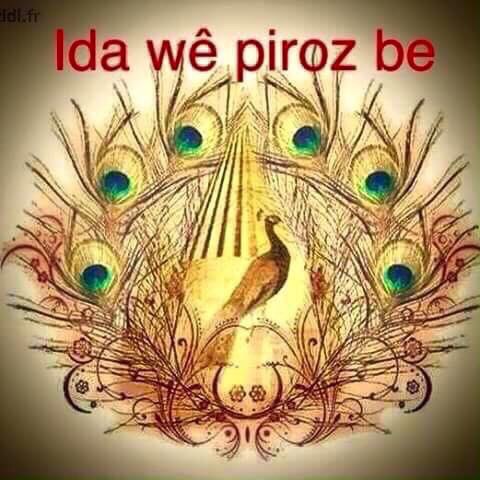 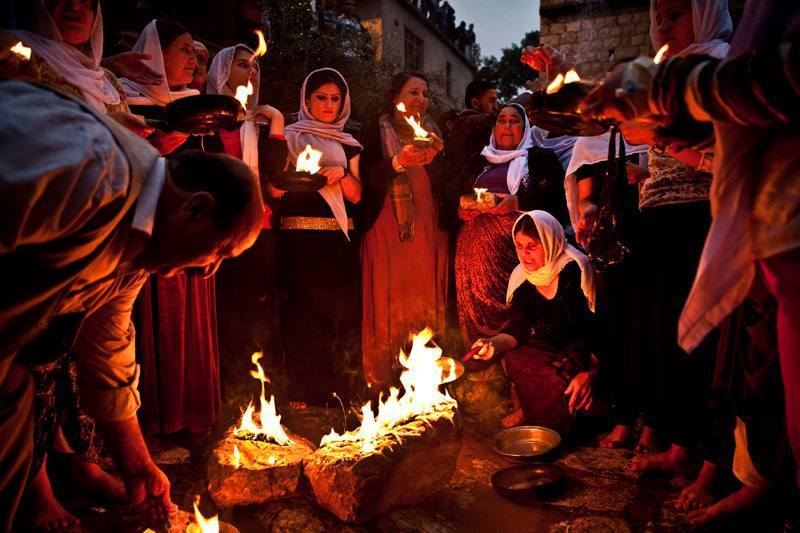 Праздник Клоче Саре Сале-новогодняя пасха
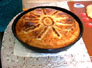 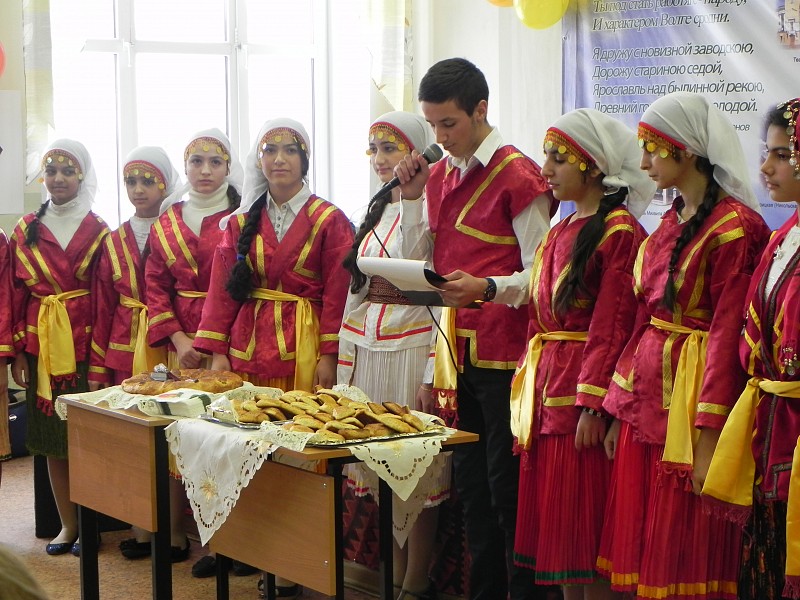 Символ езидского нового года - кулич
Праздник  Хадыр-наби
Хадыр-наби – имя ангела-покровителя и праздник его честь
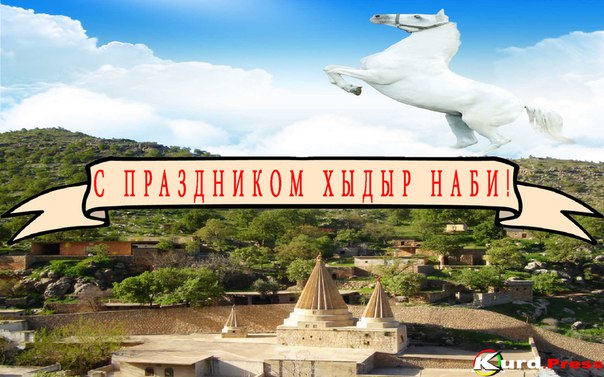 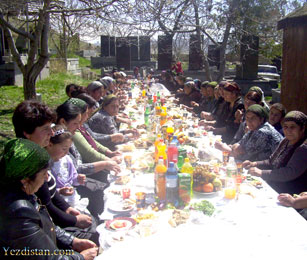 Праздник чарашма сор - весенняя пасха ,когда ангел сходит на землю и украшает ее цветами и зеленью
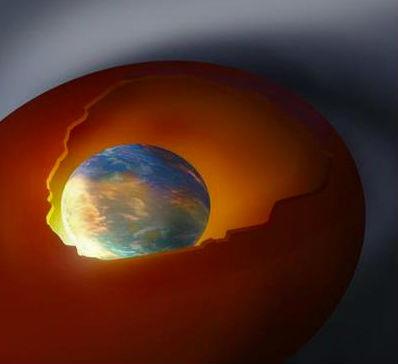 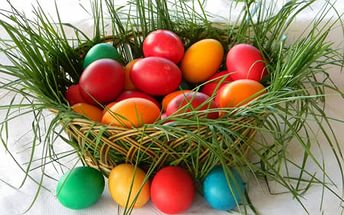 яйцо-символ вселенной
Наши близкие родственники
Народная музыка
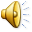 Национальным музыкальным инструментом езидов является - зурна(дудук)-по-русски дудка и даф(барабан). На этих инструментах исполняются многие национальные мелодии.
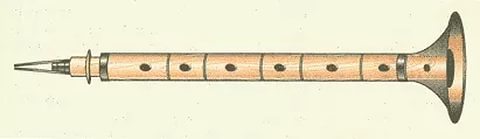 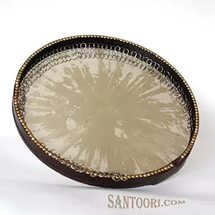 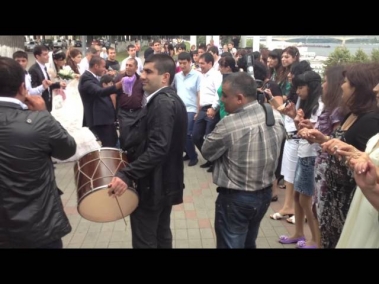 Главной особенностью танца является сплоченность танцоров
Основной танец езидов - гованд - это когда цепочкой танцуют все вместе
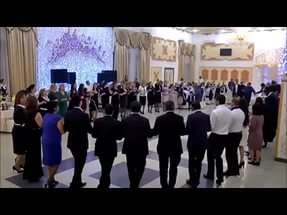 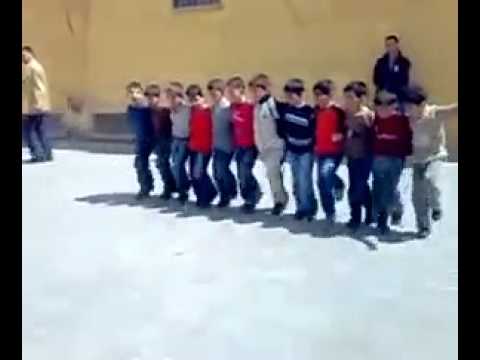 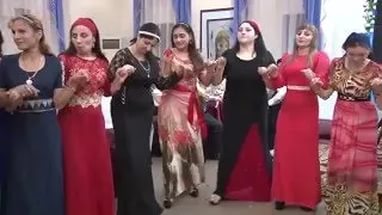 Национальная кухня
долма , лаваш
авсир , кюфта
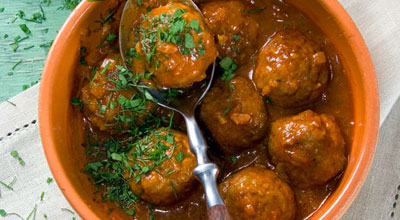 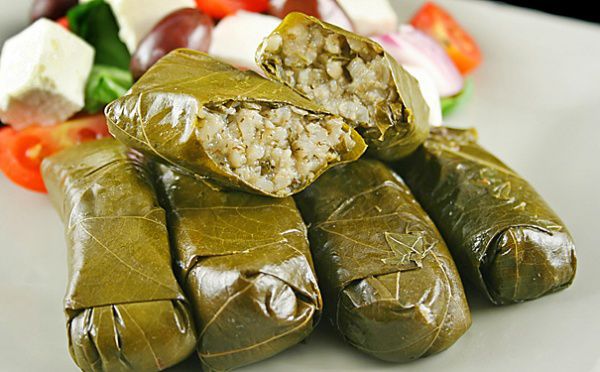 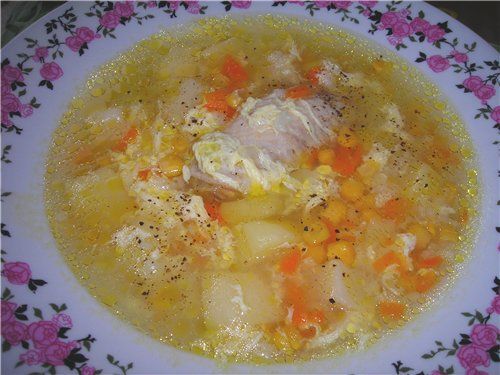 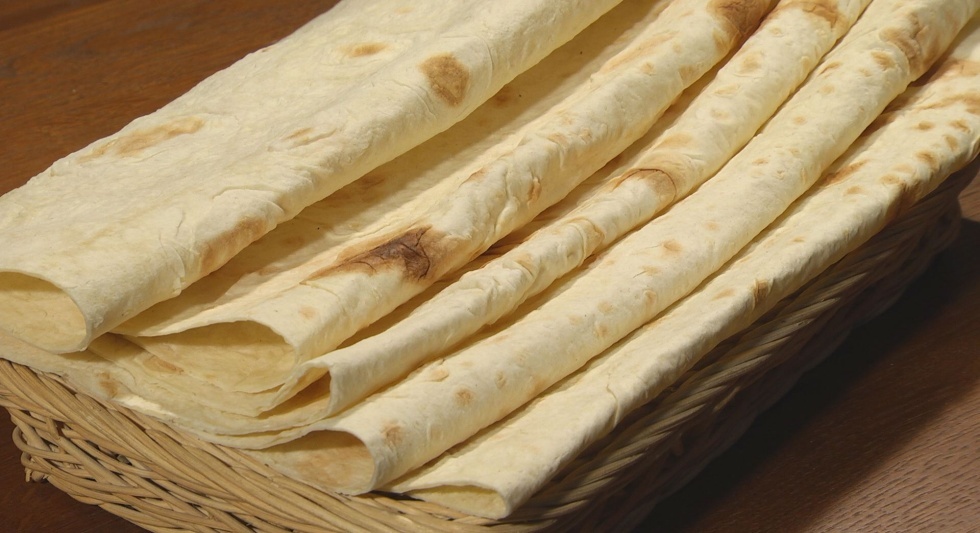 Национальная одежда езидов
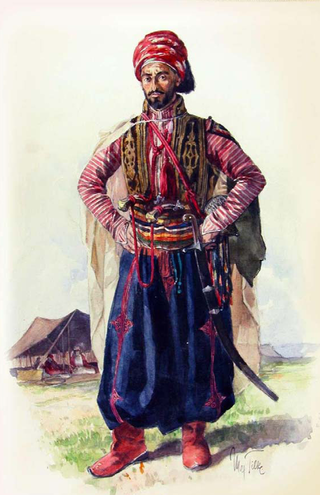 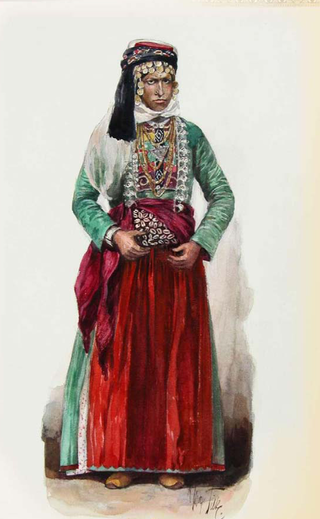 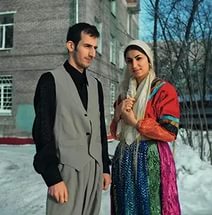 Наша семья бережно хранит  культуру  и традиции своего ,не очень многочисленного , народа.
Знайте , уважайте и любите культуру своего народа!
Спасибо за внимание!